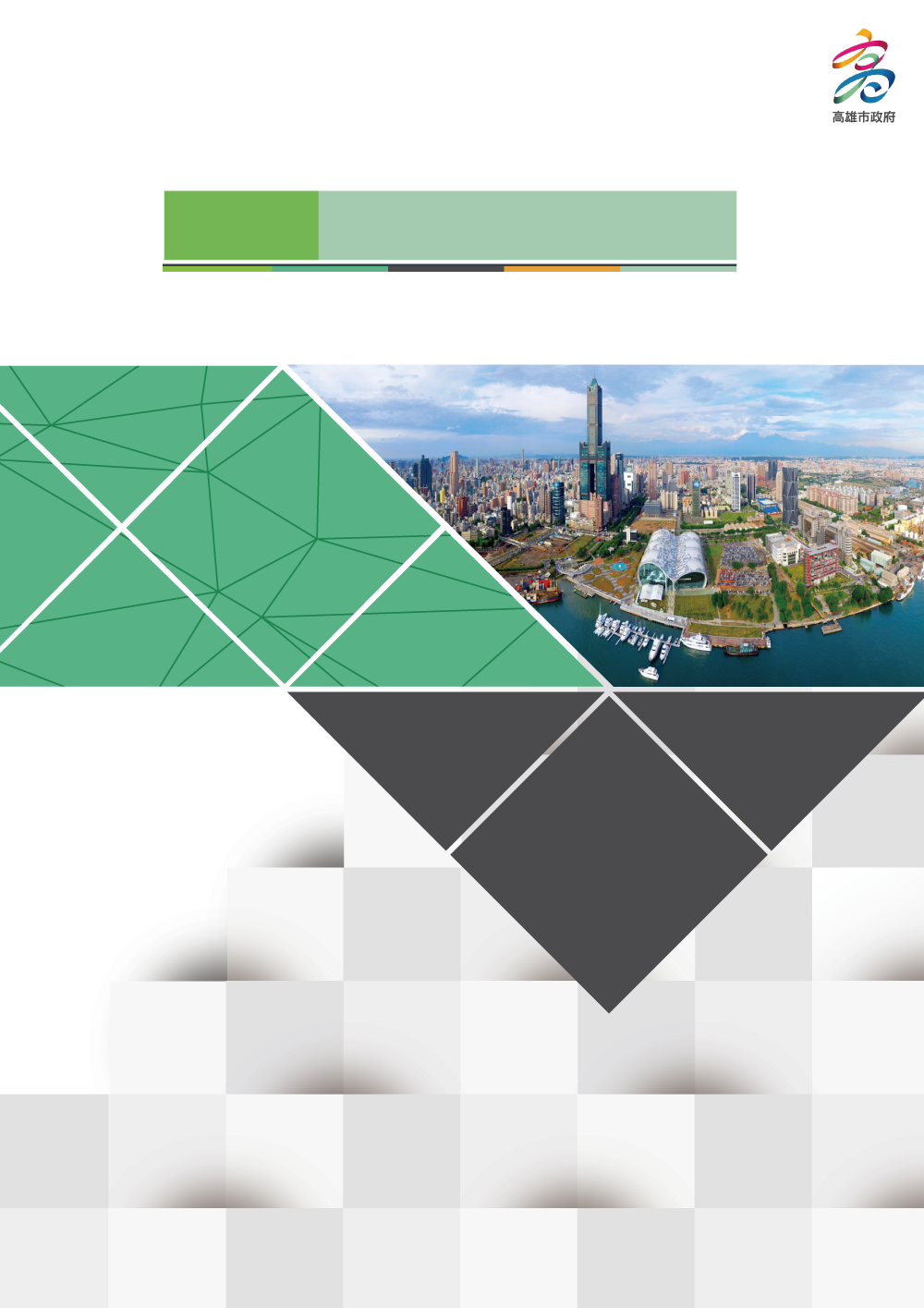 地區標準作業程序
高雄市桃源區公所
高雄市桃源區公所
高雄市桃源區公所
中華民國110年11月修訂
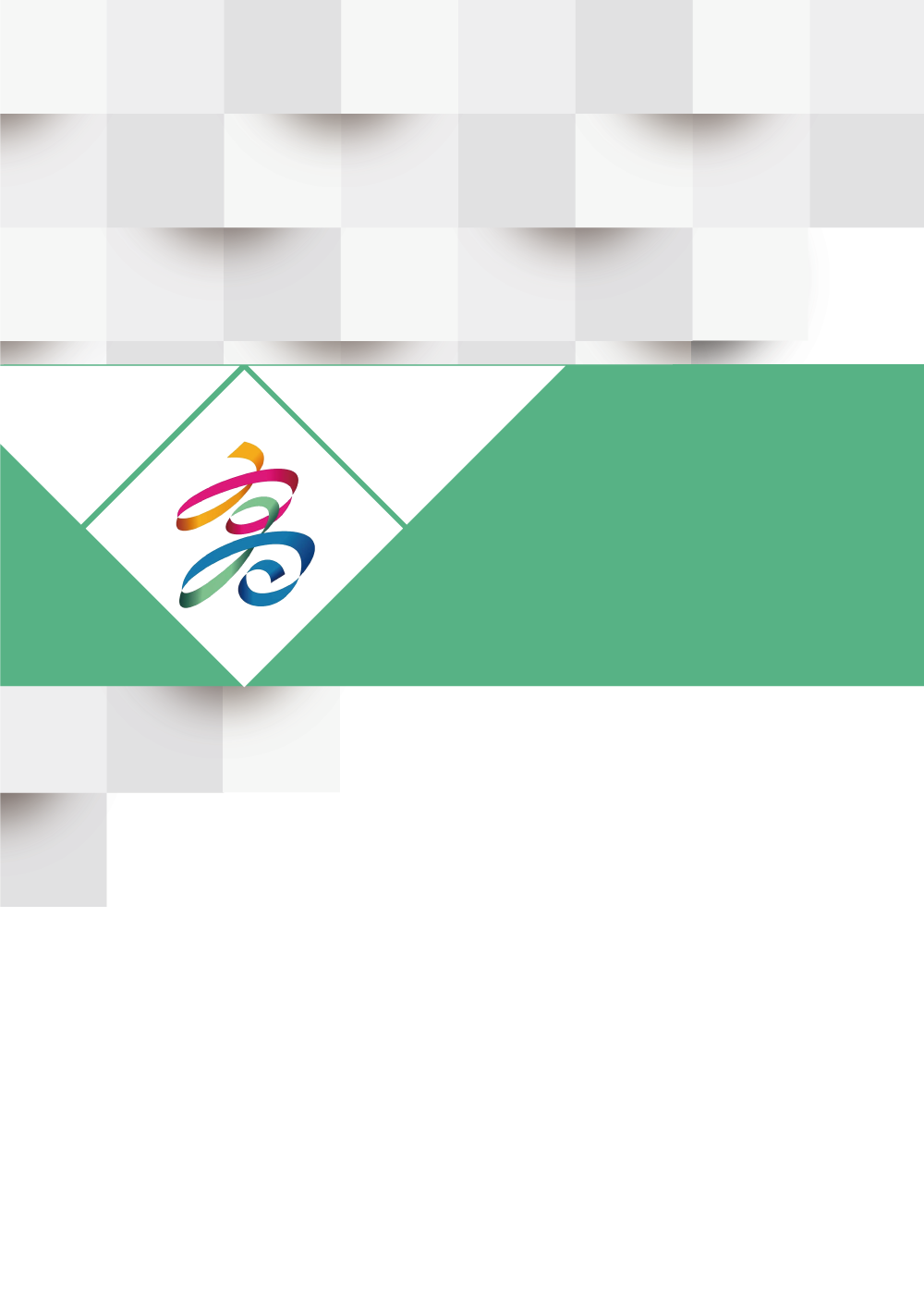